Breadboad par Justin Roy
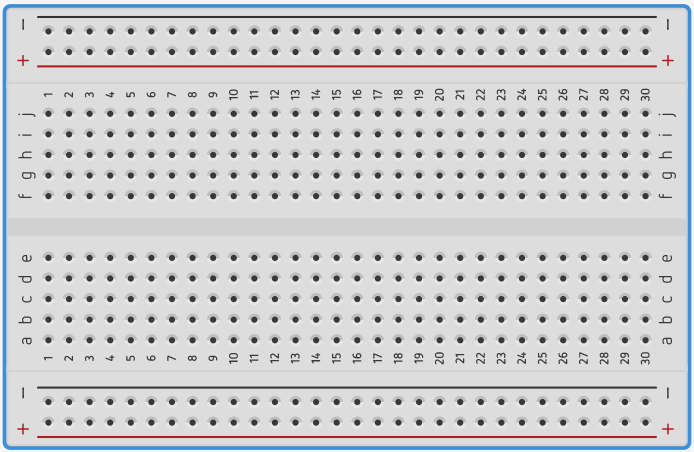